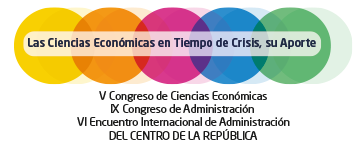 LA INFORMACIÓN FINANCIERA DE CALIDAD COMO FACTOR CLAVE EN LA REDUCCIÓN DE LA INCERTIDUMBRE Y MINIMIZACIÓN DE RIESGOS

Autoras: Dra. Graciela M. Scavone
                Dra. Marisa Marchesano

Facultad de Ciencias Económicas y Empresariales
Universidad del Salvador
PLATEAMIENTO DEL PROBELMA
Los entes públicos y privados enfrentan situación de incertidumbre que de no encontrarse adecuadamente revelada en la información financiera que emiten, afecta el gerenciamiento del riesgo y el proceso de toma de decisiones.
No obstante, existen mecanismos que permiten acotar los efectos mencionados, que forman parte de esta investigación
OBJETIVO
Analizar, a través de revelaciones de información de calidad, que cumplan determinadas características, procesos de medición metodológicos y utilización de información financiera prospectiva, si la incertidumbre se puede acotar, minimizando el riesgo gerenciado y el proceso de toma de decisiones, brindando respuestas efectivas mediante acciones planificadas.
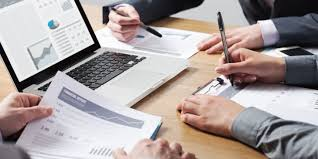 APORTE DE LA INVESTIGACIÓN
Efectuar un aporte doctrinario, mediante la profundización del conocimiento, difusión y propuestas de mejora, relacionadas con la problemática de medición y revelación en los estados financieros de aspectos relacionados con el impacto del riesgo y la incertidumbre
ESTRUCTURA DEL TRABAJO
Revisión de la literatura disponible a nivel internacional y local, 


Relacionada con la temática planteada
Abordaje de aspectos relacionados con la revelación de 

Información financiera y la utilización de información financiera 

prospectiva
Propuestas sobre metodologías de medición y,


Encuestas desarrolladas por organismos internacionales.
INFORMACIÓN FINANCIERA PROSPECTIVA
La información financiera prospectiva, bajo la forma de estados financieros prospectivos, brinda a los usuarios, la posibilidad de contar con información basada en hipótesis que surgen de las mejores estimaciones sobre el futuro de una organización.
Se reduce entonces, el riesgo en el proceso de toma de decisiones y se permite un adecuado proceso de gerenciamiento del riesgo.
Posibilita comparaciones con estados financieros prospectivos de un período con los históricos de igual término.
CONCLUSIONES
Se ha concluido que, a fin de obtener información de calidad que permita una adecuada gestión de riesgos y toma de decisiones, deben considerarse los siguientes aspectos:
A- Relacionados con la revelación:
Considerar las siguientes cualidades que debe revestir la información: relevancia, imagen fiel, comparabilidad, comprensibilidad, oportunidad y verificabilidad.
Evitar generalizaciones, fechar informes, proveer un marco de referencia, a fin de posibilitar comparaciones por parte de los usuarios.
No abundar en información de tipo narrativo, a fin de no afectar la sistematicidad, comparabilidad e integridad de la información.
CONCLUSIONES ( Cont.)
A- Relacionados con la revelación ( Cont.)
No utilizar el lenguaje contable como modelador del comportamiento del usuario para transmitir sucesos o situaciones irreales.
Los datos de los informes, en su origen, deben hallarse en una base de datos sistematizada, y su estructura debe permitir análisis y comparaciones.  Para el logro de este objetivo un sistema debe proveer información completa, confiable y oportuna que permita monitorear la exposición al riesgo.
Los datos de entrada deben ser de calidad, y los procesos de generación de información, seguros.
CONCLUSIONES ( Cont.)
A- Relacionados con la revelación ( Cont.)
No utilizar el lenguaje contable como modelador del comportamiento del usuario para transmitir sucesos o situaciones irreales.
Los datos de los informes, en su origen, deben hallarse en una base de datos sistematizada, y su estructura debe permitir análisis y comparaciones.  Para el logro de este objetivo un sistema debe proveer información completa, confiable y oportuna que permita monitorear la exposición al riesgo.
Los datos de entrada deben ser de calidad, y los procesos de generación de información, seguros.
CONCLUSIONES ( Cont.)
B- Aspectos de medición:
Partiendo de la base de que cualquier medición supone un constructo hipotético sujeto a contrastación, se propone un proceso de medición que contemple los siguientes aspectos:
Elección del fenómeno a describir, el cual debe formar parte del dominio contable.
Planteo del marco teórico conceptual en el cual se pueda establecer el significado que toma para cada concepto dentro del modelo de medición en particular.
Determinación  de los fines perseguidos por el  observador del proceso.
La selección de las variables relevantes para la descripción del fenómeno y las dimensiones que se pretenden operacionalizar
CONCLUSIONES ( Cont.)
B- Aspectos de medición: (Cont.)
La selección de la unidad de medida más apropiada, es decir, la metrización del ámbito en particular.
La determinación de los instrumentos de medición a utilizar.
La consideración de los fenómenos que se están analizando desde un punto de vista sistémico, es decir, afectado por un conjunto de interacciones con otros fenómenos.
CONCLUSIONES (Cont.)
* En función de los riesgos que se discuten.

* Permiten revisar la gestión que de los mismos lleva a cabo la gerencia.
Los informes financieros de calidad aumentan la confianza de los inversores
CONCLUSIONES ( Cont.)
En forma de estados financieros prospectivos, emitidos emitidos en forma sistemática, conjuntamente con los estados de cierre de ejercicio, a la vez que balances de responsabilidad social empresaria, a fin de encarar exitosamente los nuevos y cambiantes escenarios que se presentan
Se hacen necesarios modelos de información basados en hechos y sucesos del futuro
Queda abierta la posibilidad de investigaciones futuras, avanzando e innovando en metodologías de medición y revelación en contextos de incertidumbre, con la consideración de enfoques medio ambientales y sociales
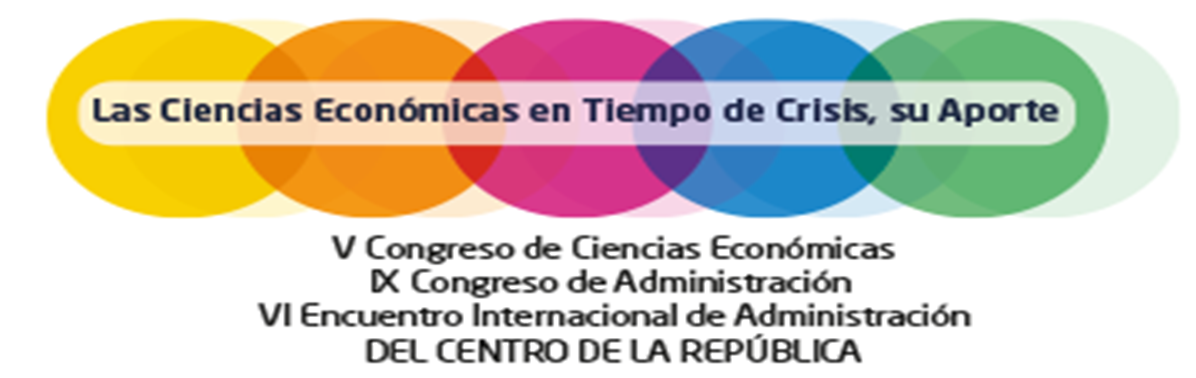 Muchas gracias!

Dra. Graciela M. Scavone
Dra. Marisa Marchesano
[Speaker Notes: A cas]